ESSENTIALS OF        
   FORENSIC PODIATRY
    Unit 1 Part 2
BRYAN B. KAGAN, DPM, MCSFS, DASFPDEPARTMENT OF COMMUNITY MEDICINENYCPM 2017                                                           BBK©2017
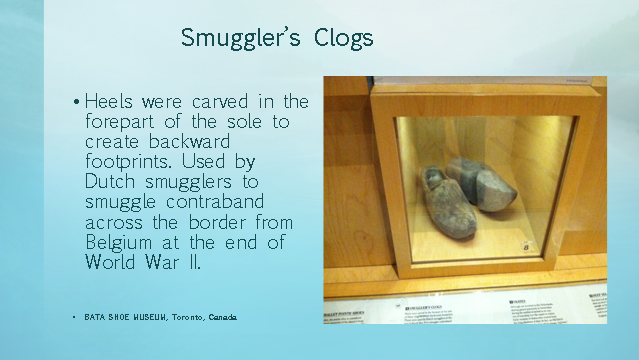 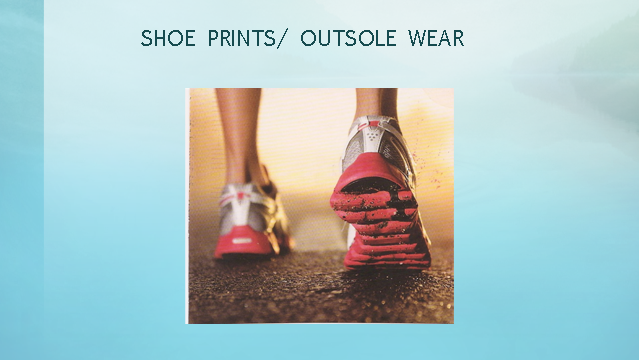 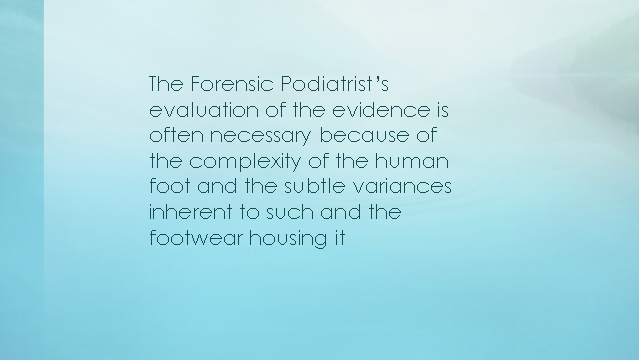 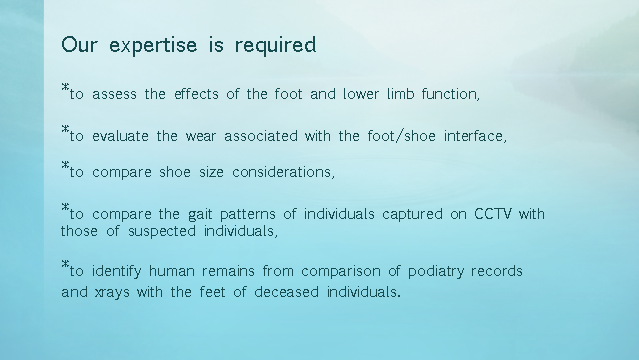 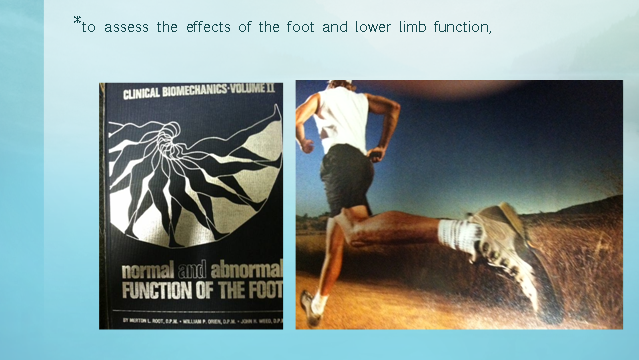 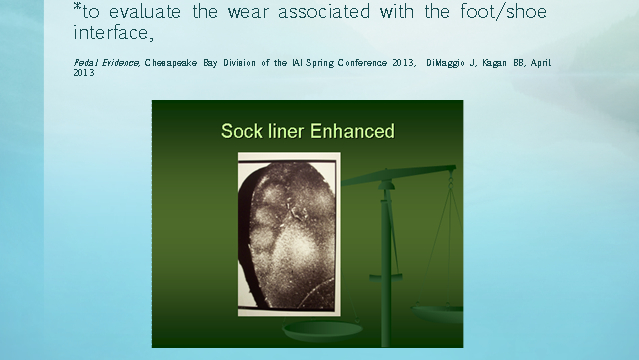 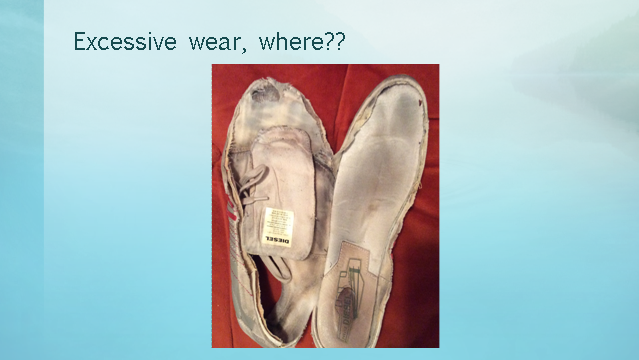 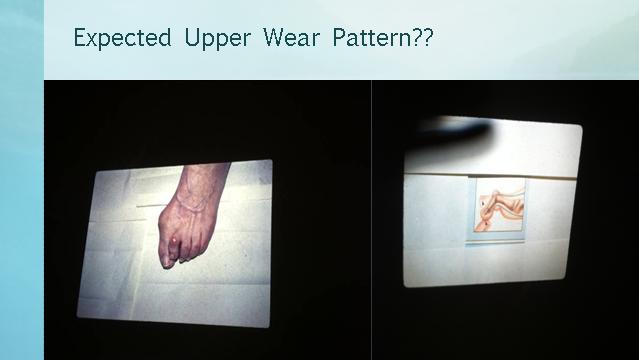 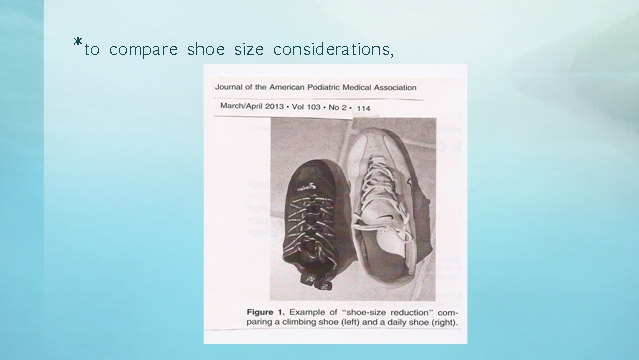 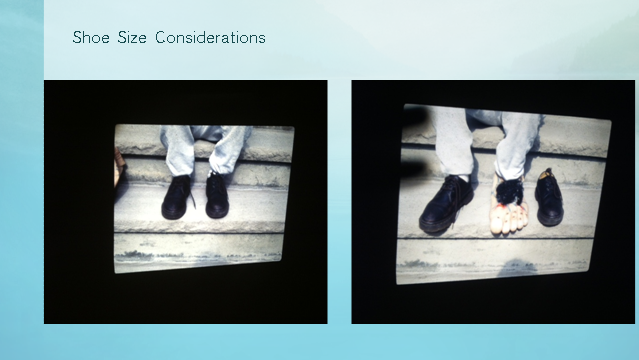 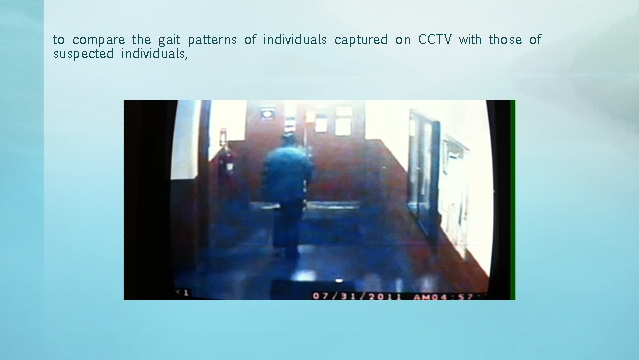 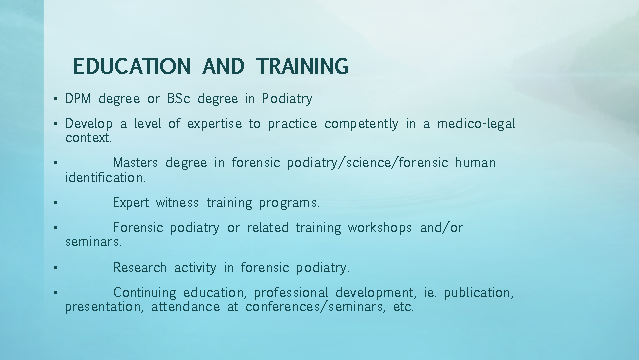 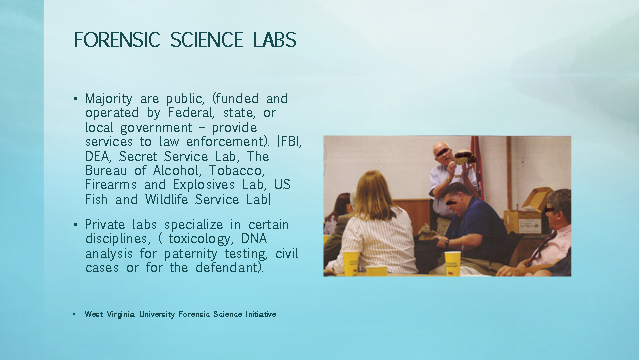 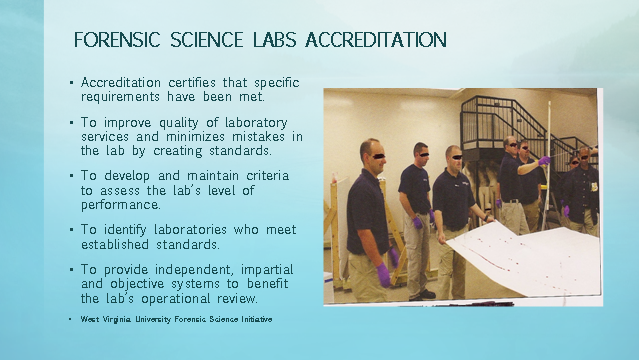 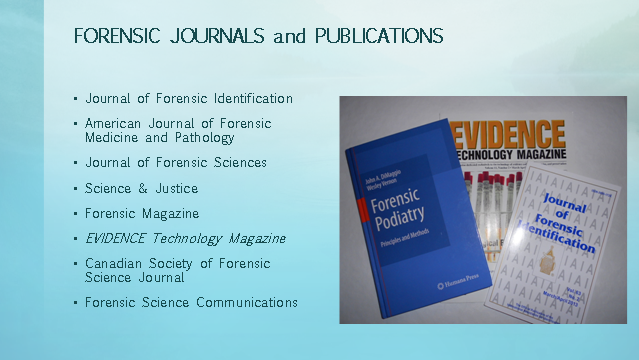 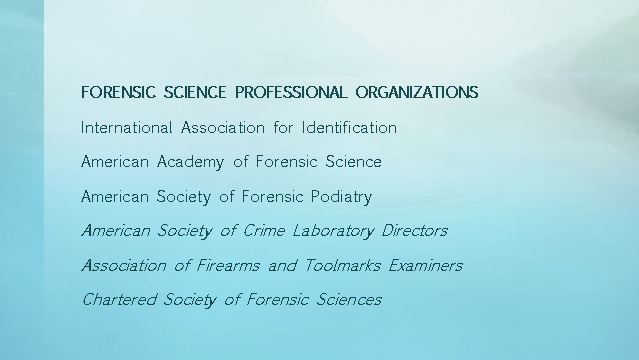 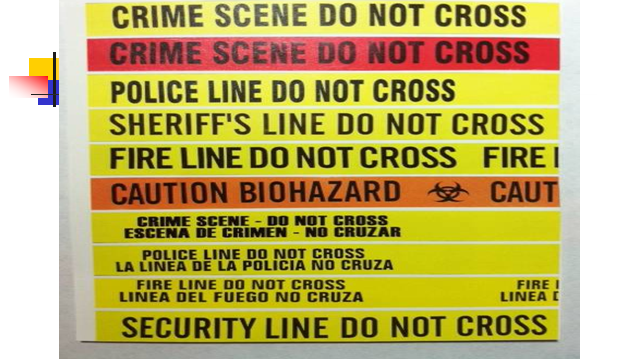 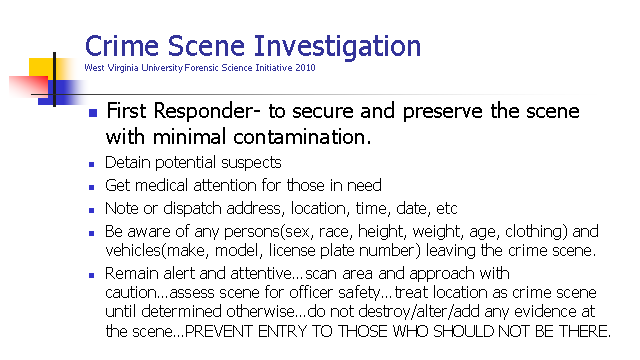 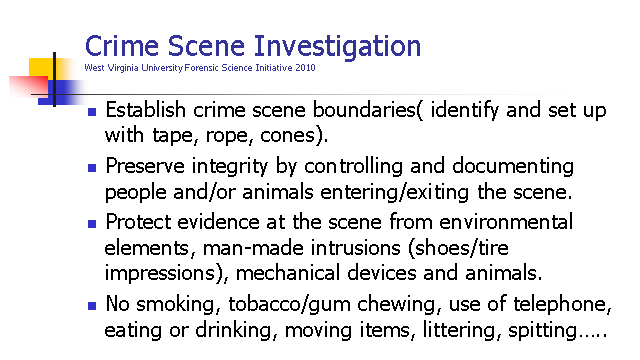 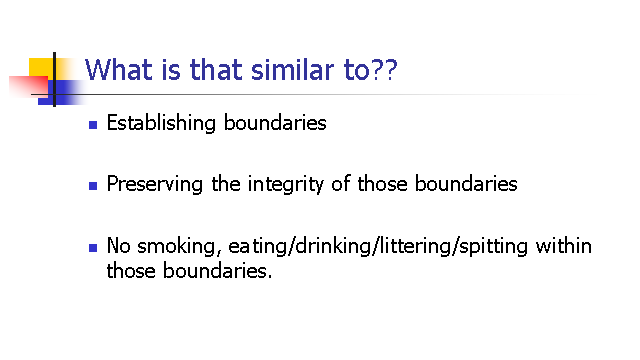 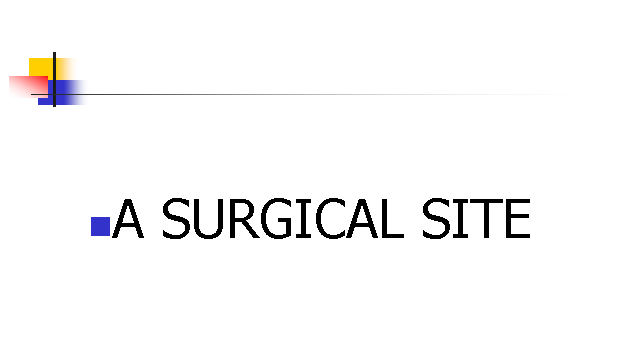 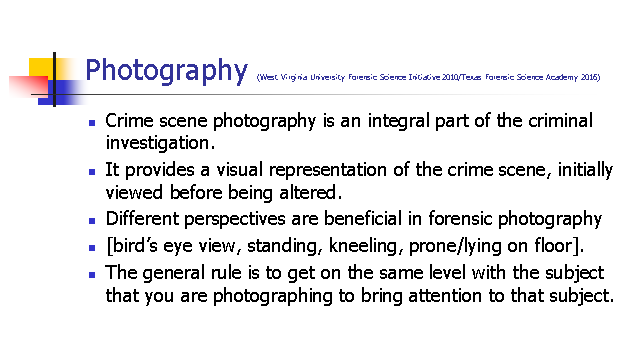 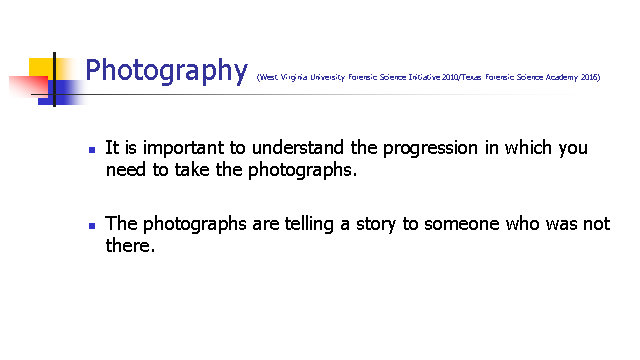 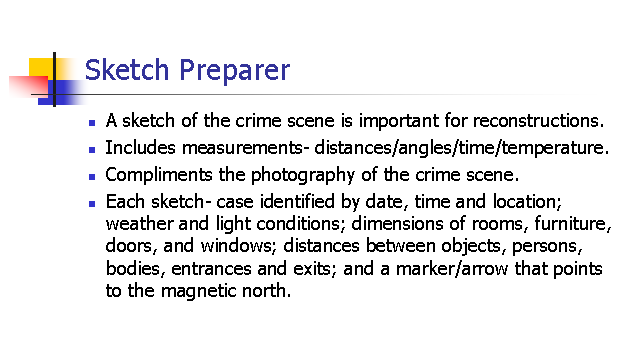 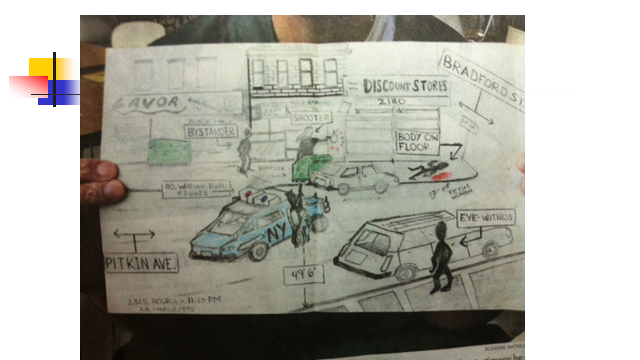 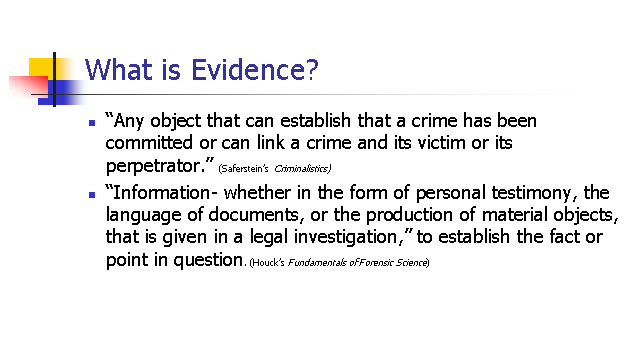 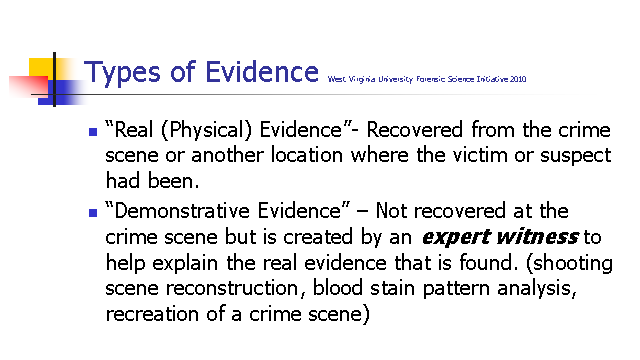 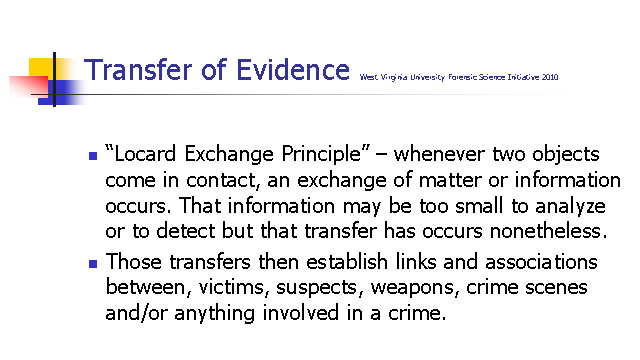 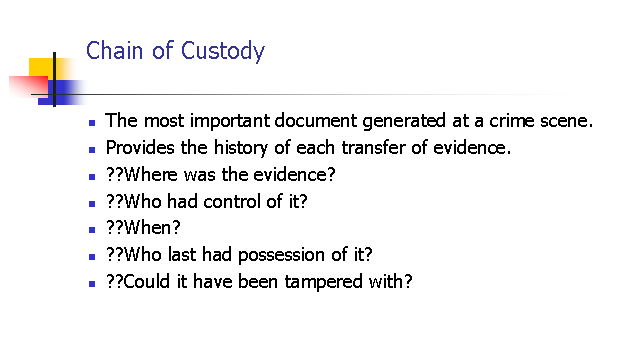 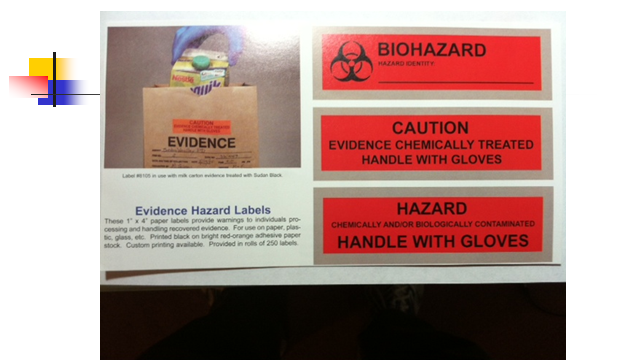 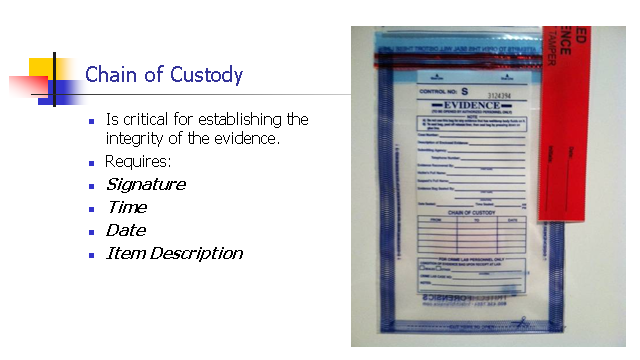 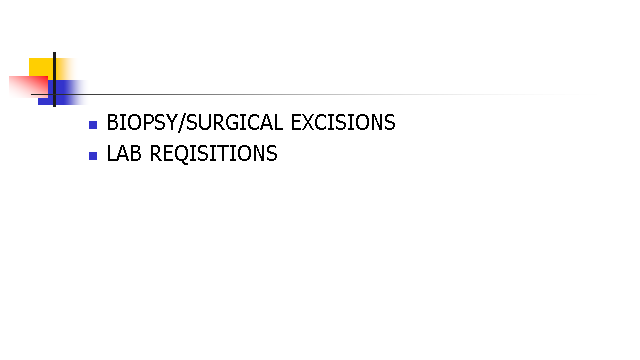 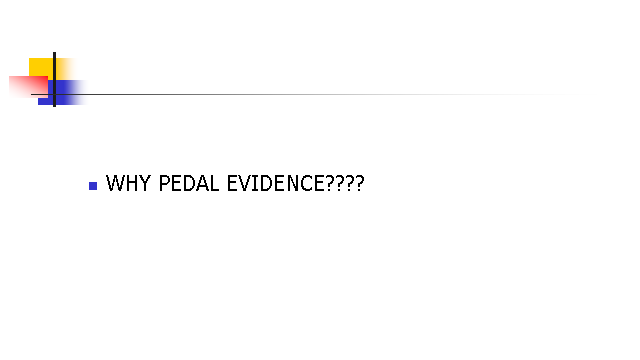 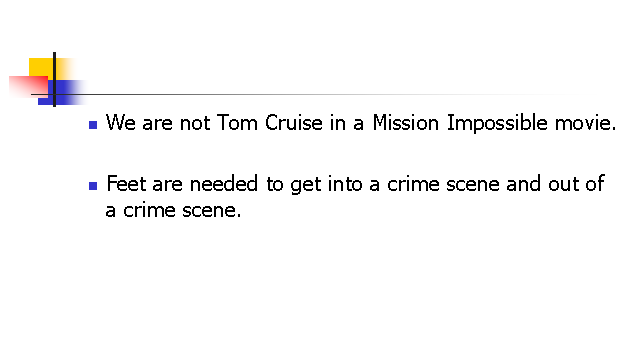 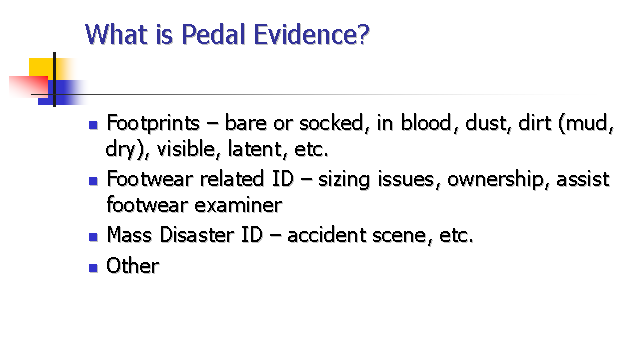 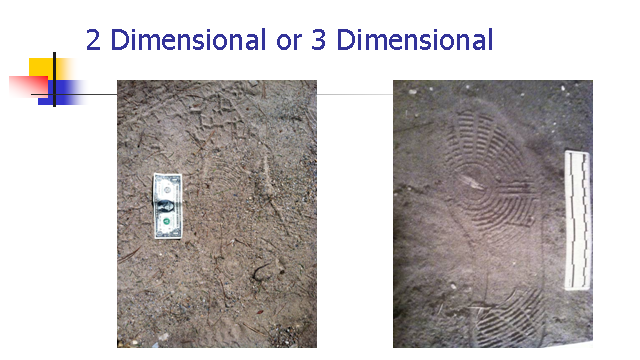 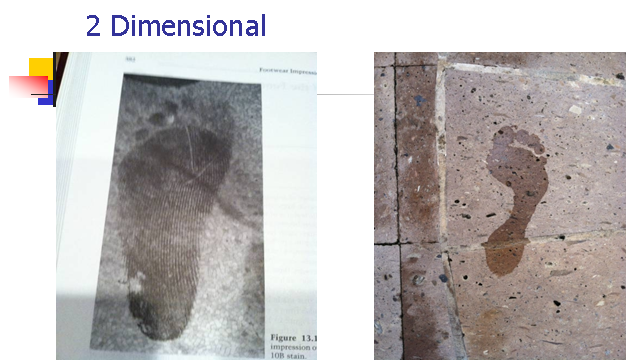 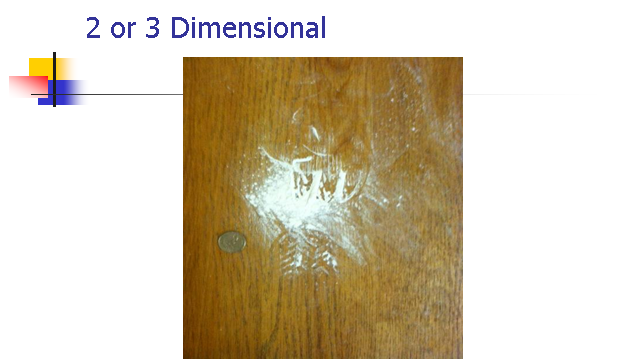 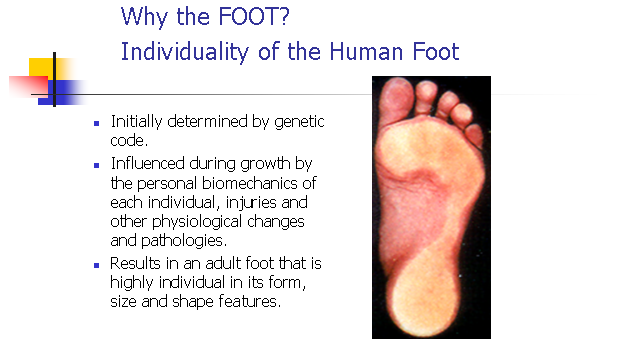 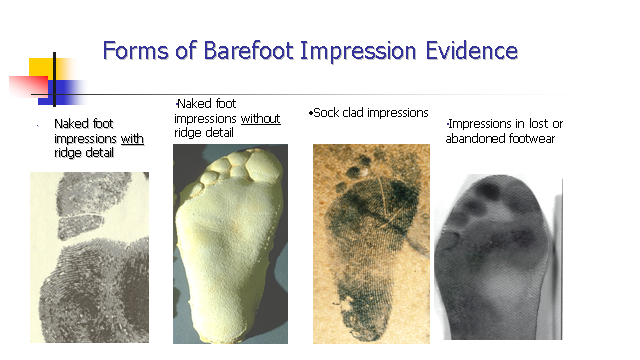 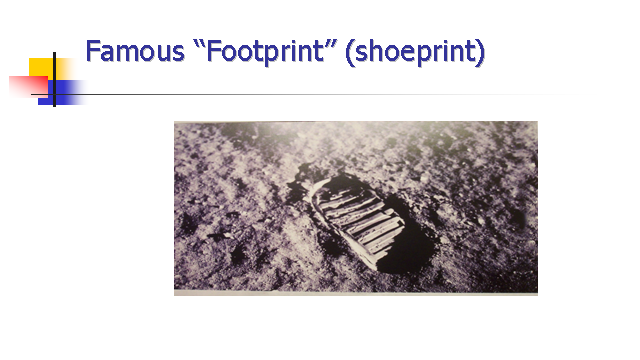 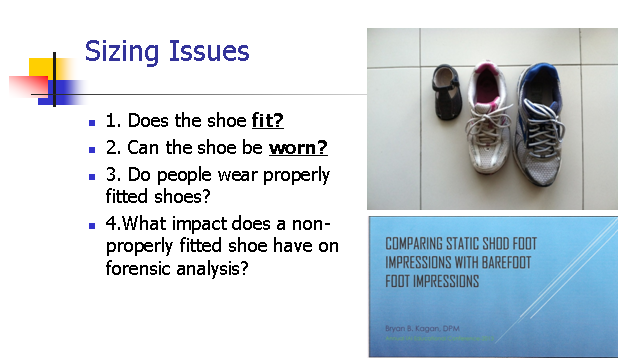 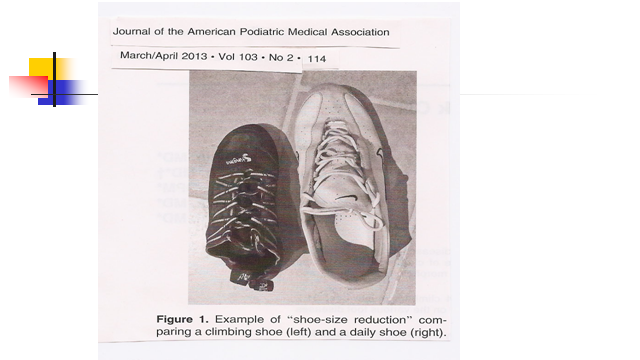 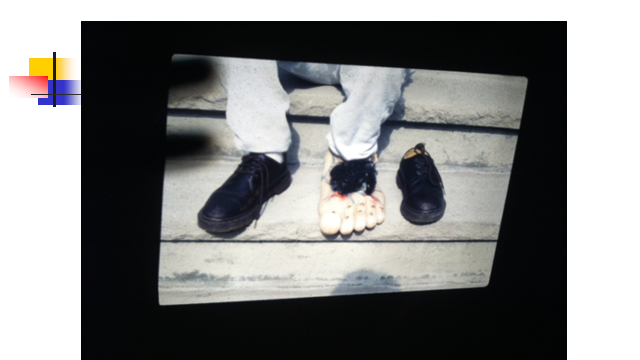 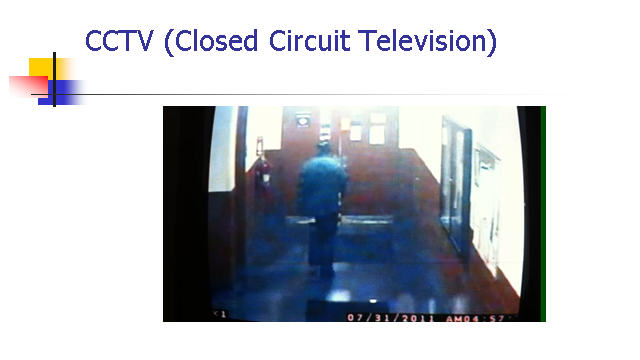 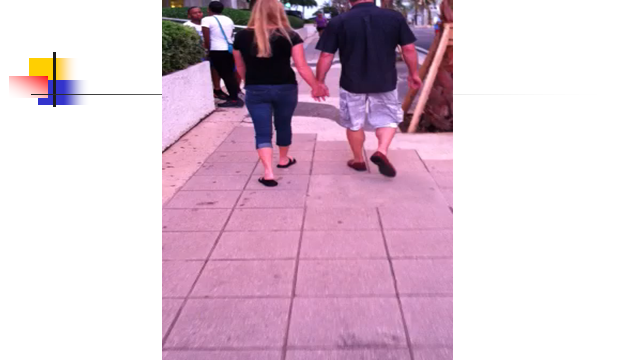 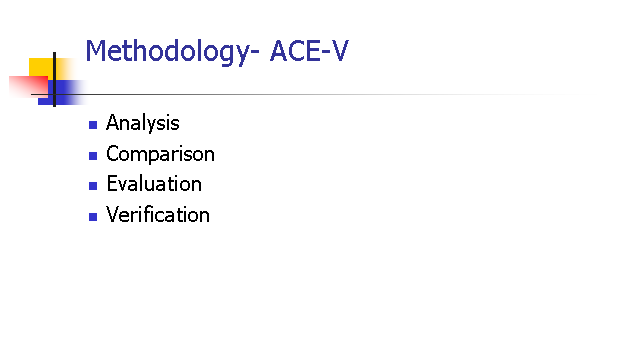 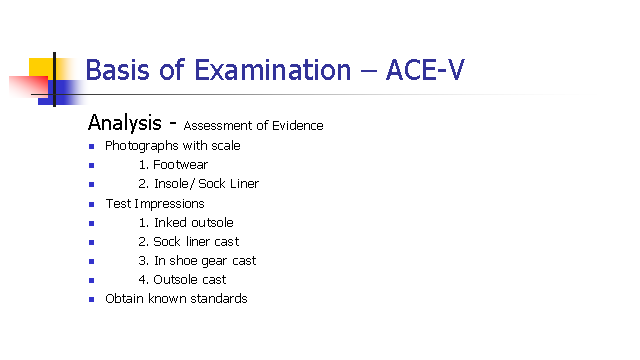 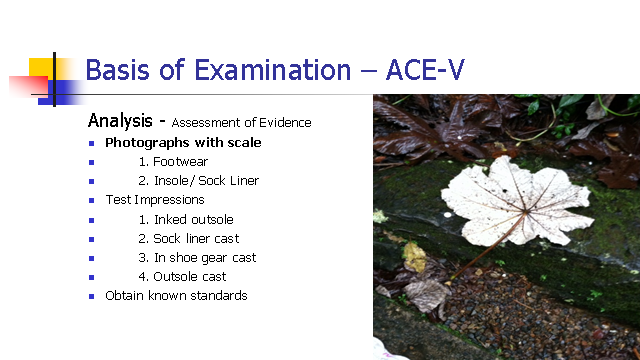 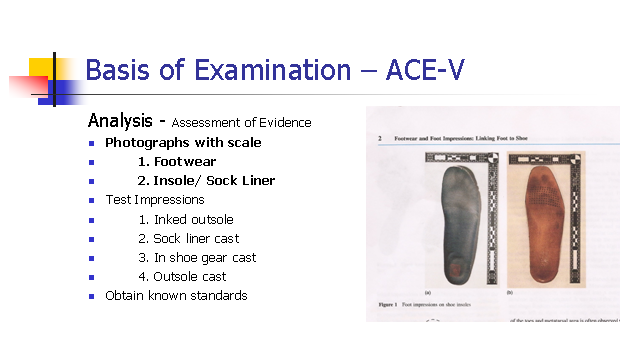 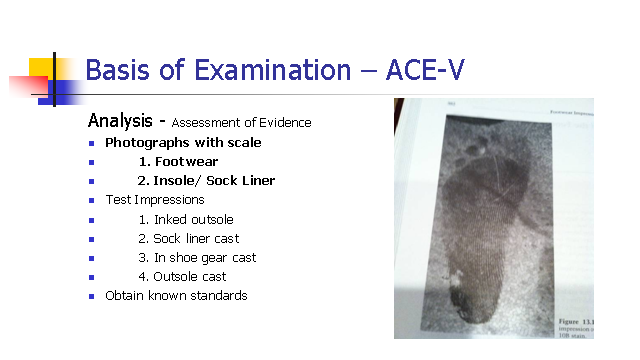 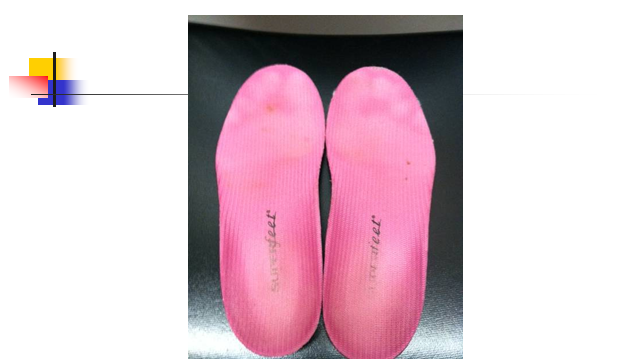 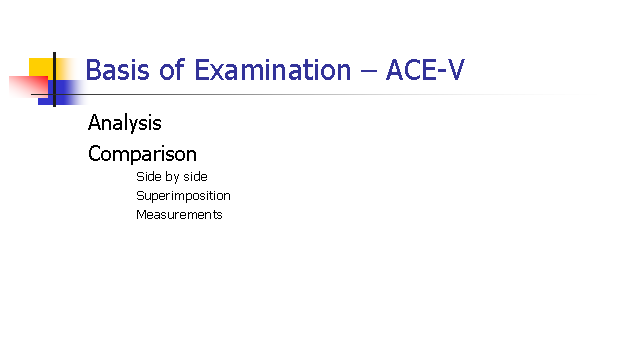 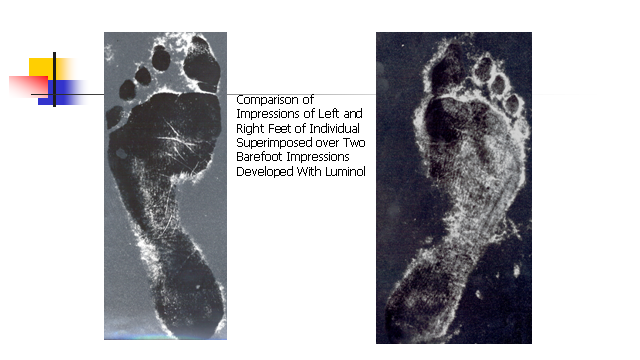 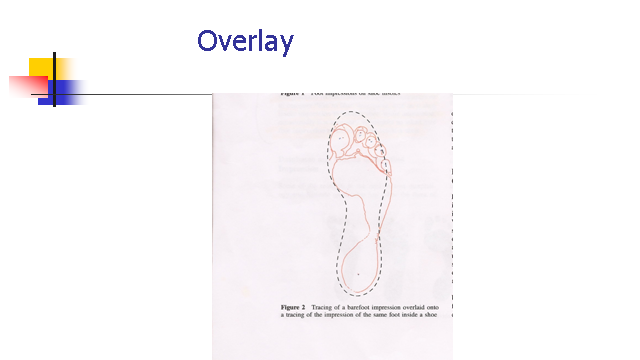 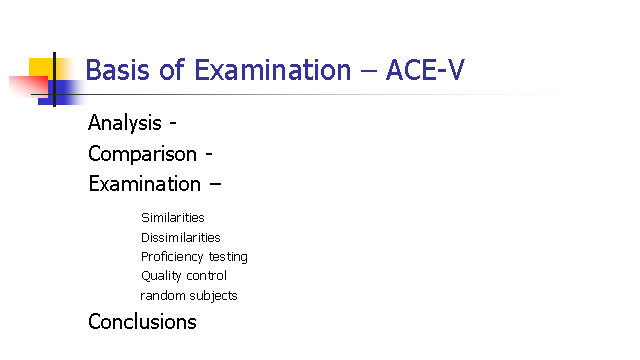 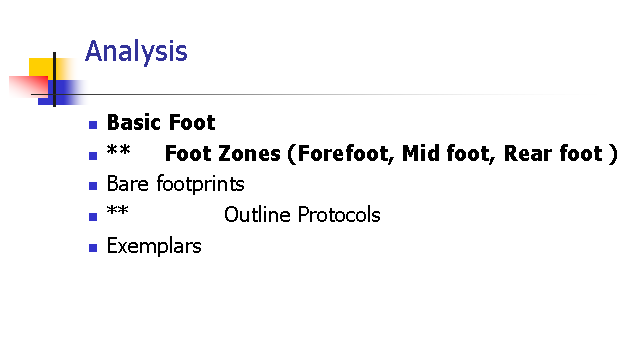 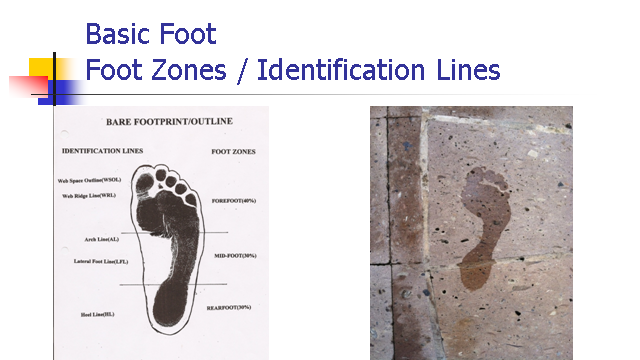 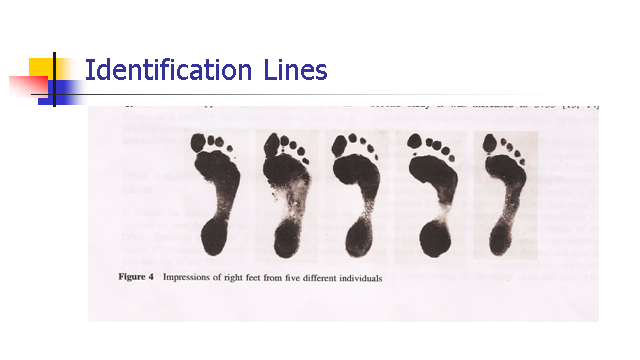 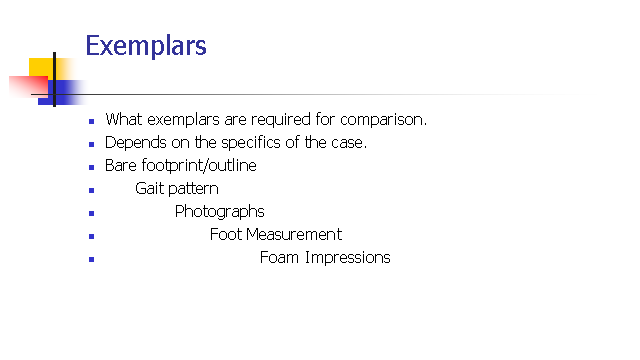 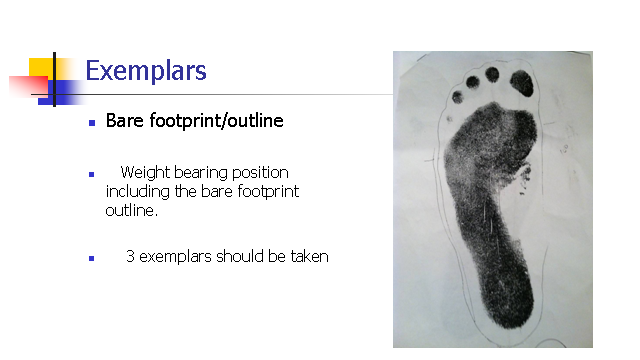 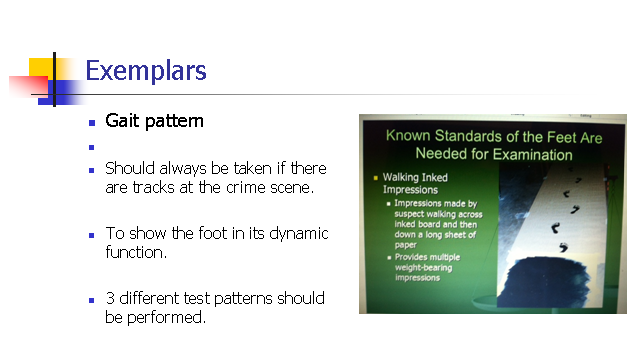 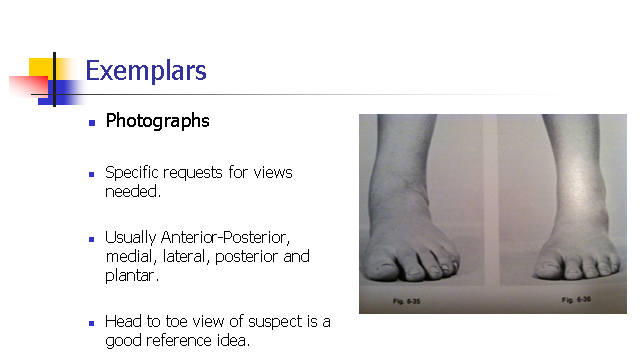 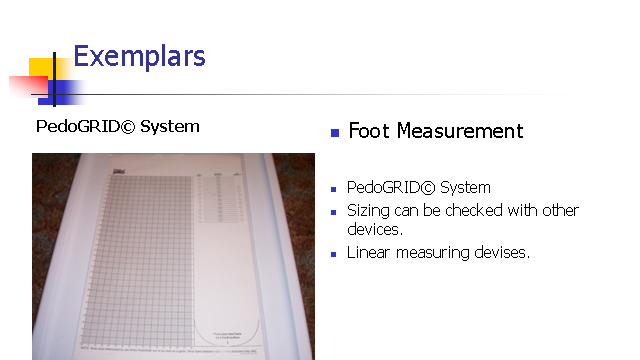 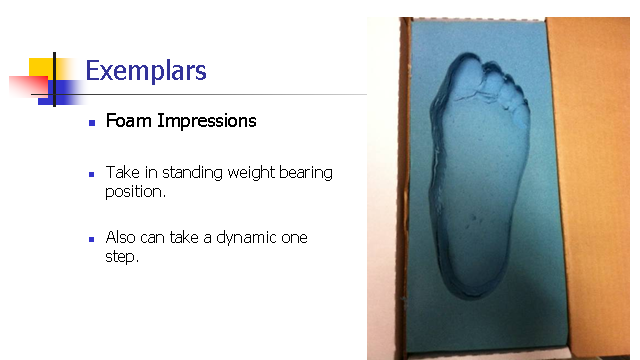 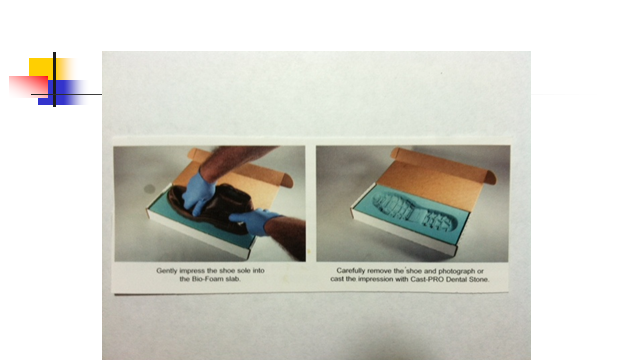 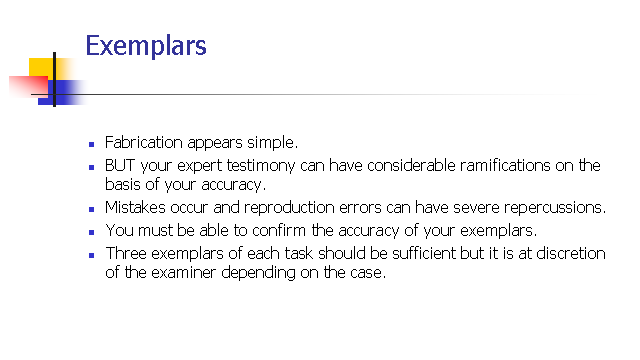 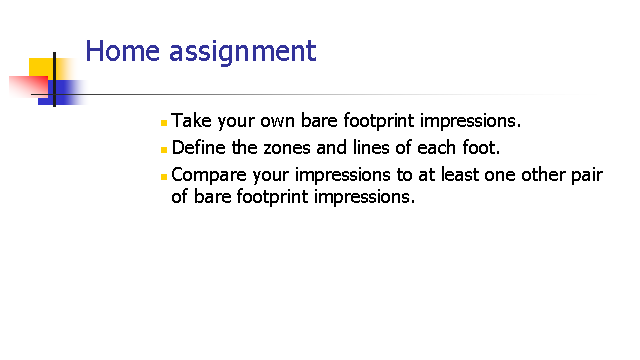 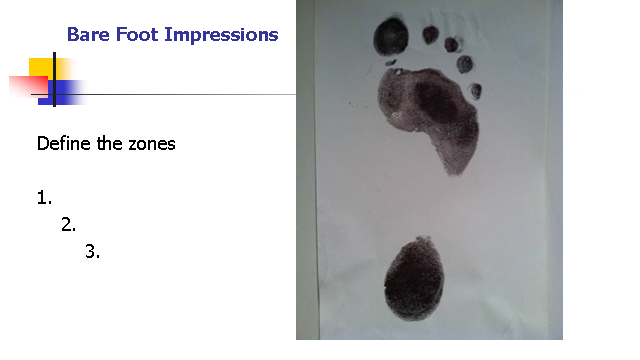 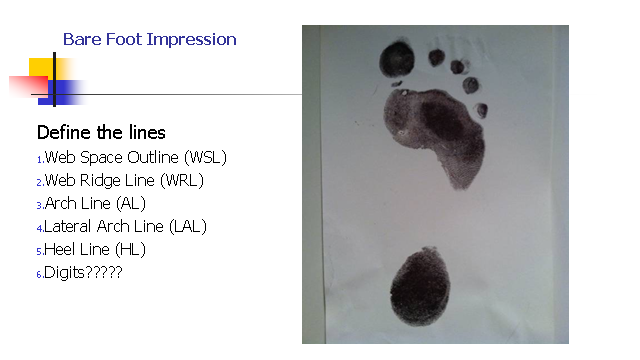 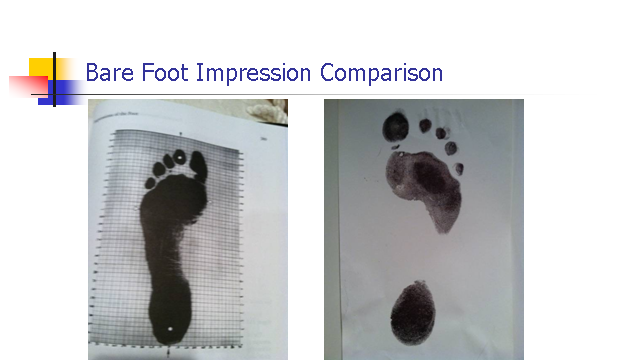 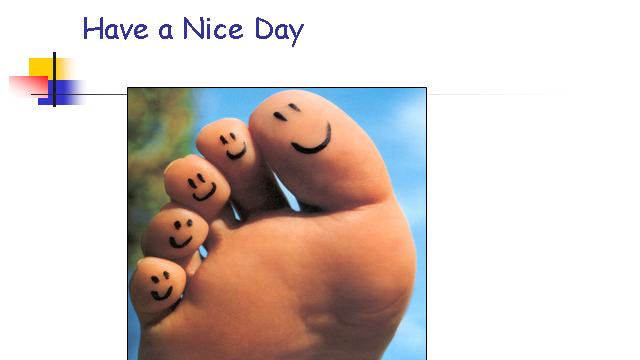